American Rescue Plan Act Updated Overview
City School District of the City of Niagara Falls
Mark R. Laurrie, Superintendent
June 23, 2022
The Niagara Falls City School District will continue to maintain the health and safety of students, educators, and other school and LEA staff.  The Superintendent of Schools will be the responsible person for the coordination and leadership related to the safe return and continuity of services.  The Superintendent will continue to work in conjunction with the Board of Education, Niagara County Department of Health, School Medical Director, and the COVID-19 Stakeholder Response Team that includes representation from all collective bargaining units.  The District will adhere to all protocols and safety recommendations that are in effect.  These requirements will be continuously communicated using all District standard methods for delivery of information.
Safe Return to In-Person Instruction
The District’s ARP revised spending plan will be posted publicly to allow for public comments. The District encourages all stakeholders to comment on the plan via the email address established for this purpose. Public comments on this plan will be considered as the District finalizes this ongoing plan.
Public Comment Email: mlaurrie@nfschools.net
The final ARP revised plan for the Niagara Falls City School District will be posted on the website prior to July 1, 2022.
NFCSD American Rescue Plan Act – Public Comment
Plan Requirements:
All public school districts, Local Educational Agency, (LEA) participating in the American Recovery Rescue Plan (ARP) are required to establish a plan for the usage of the ARP funds that complies with the program’s guidelines. These guidelines further state that the ARP plan created by the District should allow for the continuation of the programs or program related items beyond the availability of these federal funds.
Prior to the District’s ARP plan becoming final, it will be posted publicly to allow for public comments. The District encourages all of its stakeholders to comment on the plan via the email address established for this purpose.  Public comments on this plan will be considered as the District finalizes this plan.
American Rescue Plan & 
Foundation Aid Funding
Niagara Falls City School District
Updated American Rescue Plan (ARP Act)
2022‐2023 School Year
District Allocation
Each LEA must use a minimum of 20% of its allocation to address learning loss related to the COVID public health crisis
Interventions must be evidenced-based and target those students most impacted by the crisis, such as: 
Students with Disabilities 
English Language Learners
Low-income students
Instructional Programming
Strategies or programs to address the needs of high-risk student groups
Strategies or programs to address academic learning loss
Programs to extend learning opportunities, both remedial and enrichment, beyond the regular school day (summer, before or after school)
Strategies or programs to meet students' social and emotional learning needs
Instructional Programming:All evidence-based interventions must address one or more of the categories of need listed.
Literacy: The District proposes selecting and training eight (8) additional teachers in Reading Recovery to provide Tier 3 services to the lowest performing 1st grade pupils in all elementary schools. 
Literacy: The District proposes purchasing supplemental reading materials to support delivery of differentiated reading instruction in grades Kindergarten, 1, 2 and 3.  Additionally, teacher training on such will be provided. 
STEM: The District proposes selecting an additional teacher to provide enriched, project-based instruction to pupils in grades Kindergarten, 1 and 2 at the Primary Sister Schools.
Instructional Programming:Elementary Enrichment andInterventions
Elementary Mathematics – nonrenewable expenses:
Elementary Mathematics – renewable expenses:
Instructional Programming: Elementary Enrichment and Interventions
Elementary Enrichment and Academic Intervention Service Programming:
The District proposes selecting 12 teachers and Teaching Assistants to provide enrichment and Tier 2 mathematics intervention to grades Kindergarten to 5 students in all 8 elementary schools.  An additional 4 teachers and 3 Teaching Assistants will be selected to expand programming for the  22-23 school year.
Curriculum supplies and materials for providing direct instruction to students.  Estimated 
Professional development for Enrichment and Academic Intervention Service Program teachers, TAs, classroom teachers and physical education teachers.
Cross-Disciplinary Pedagogy Coaching: Prep Schools
The District proposes selecting and training two Instructional Strategies coaches, one per school, to support instructors in planning and delivering classroom activities which focus, engage, and challenge all pupils.  
Summer Academic Enrichment and Credit Recovery
The District proposes funding academic recovery and extended school year enrichment programming and services for students in grades Pre-Kindergarten to 12, to include individualized programs for students with special needs and English Language Learners. Programming will require hiring District teachers, teaching assistants, technology integrators and pupil support staff such as coordinators, counselors, athletic coaches and social workers.
Instructional Programming:Elementary, Prep and High School
The District will continue forming a Post-Secondary Success Team at NFHS to monitor student progress, support credit accrual and connect students with internship and work-based learning opportunities. The Team will include three (3) work-based Learning Coordinators, two (2) school counselors, two (2) Pupil Service Assistants and one (1) Teaching Assistant. 
The District has created a "Credit Recovery" program for pupils who lack the necessary credits for graduation or have otherwise been identified as at-risk of dropping out early in their high school career.  The program will be run throughout the school year. Staff will include a program coordinator, school counselor and/or social worker, attendance interventionist, and multiple District teachers.
Instructional Programming: High School
School Climate and SEL Support - renewable expenses:
School Climate and SEL Support - nonrenewable expenses
Instructional Programming: Culturally Responsive-Sustaining Education and Social-Emotional Supports
The District proposes partnering with the National Federation of Just Communities to provide staff development aimed at creating a welcoming environment for all pupils and families.
The District proposes hiring five (5) additional social workers to provide Tier 3 supports to at-risk students and families. Two (2) additional social workers will be hired for the 22 – 23 school year.
Overview of Federal Pandemic Funding Sources
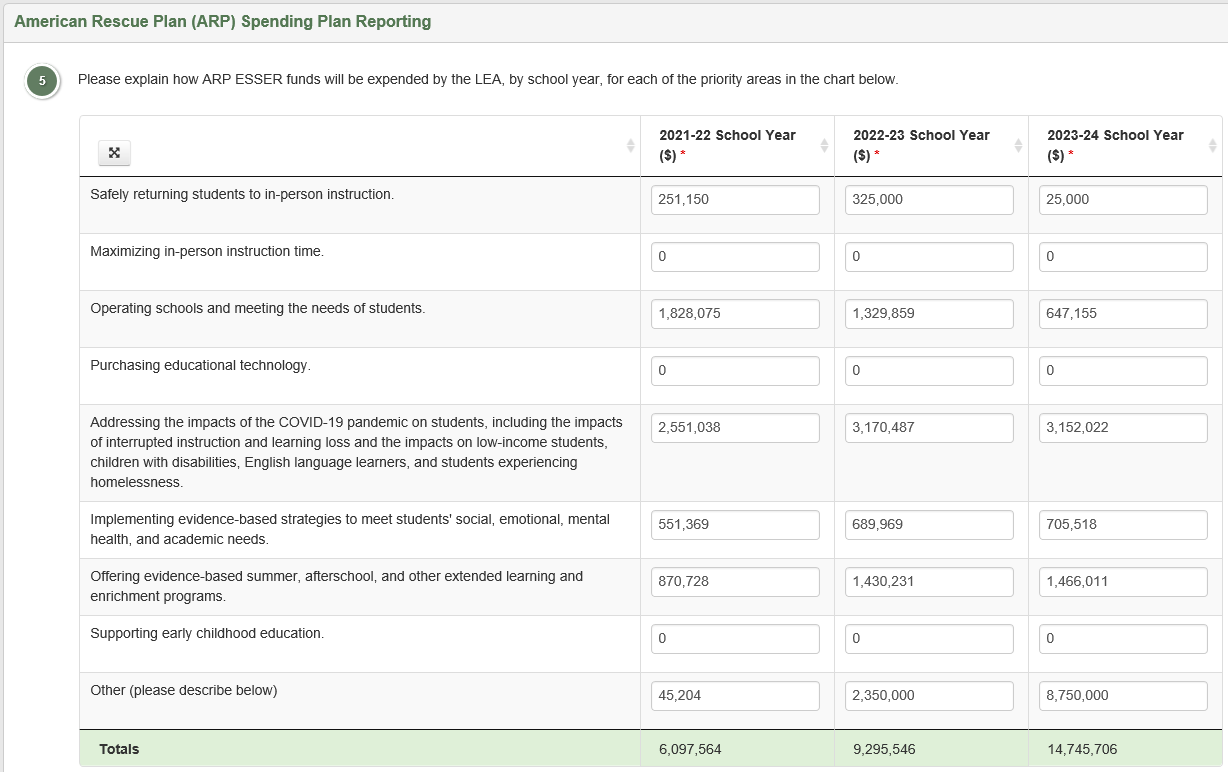 American Rescue Plan (ARP) Spending Plan to be Reported in Required Format
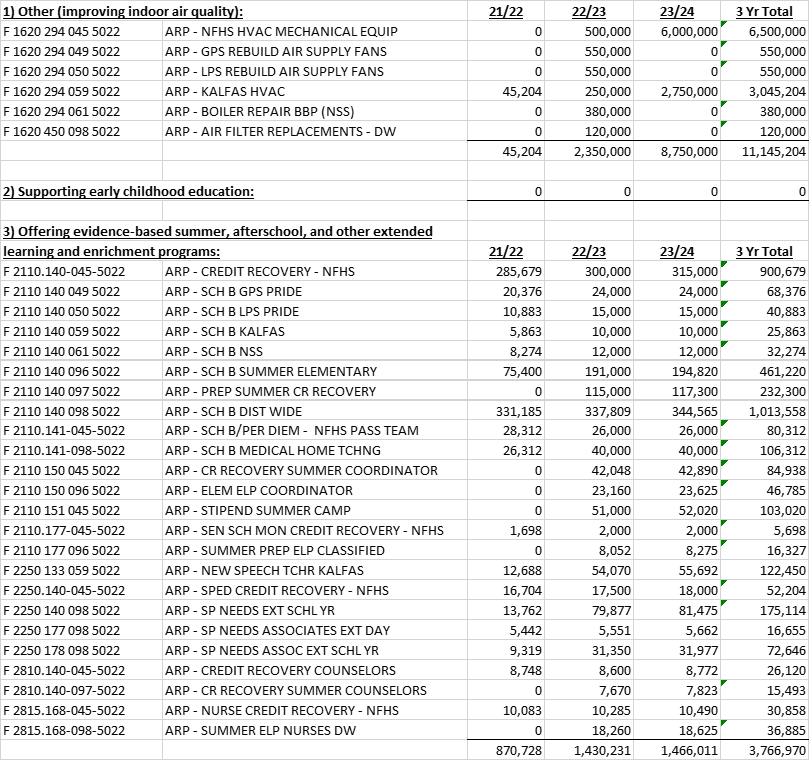 American Rescue Plan (ARP) Spending Plan to be Reported in Required Format

Detail
Click to add text
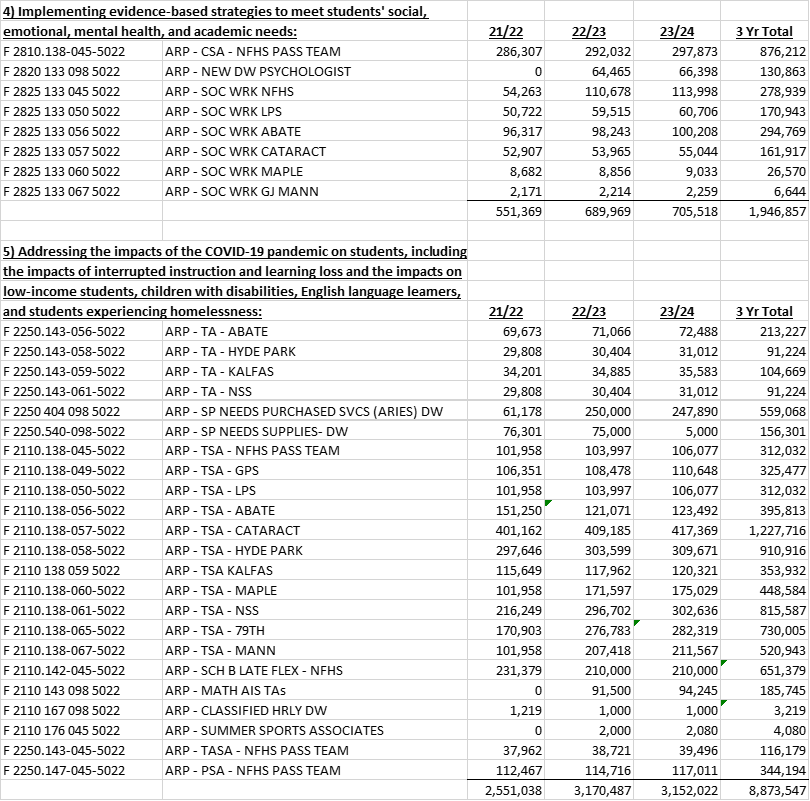 American  Rescue Plan (ARP)Spending  Plan to be Reported in Required Format

Detail Cont.
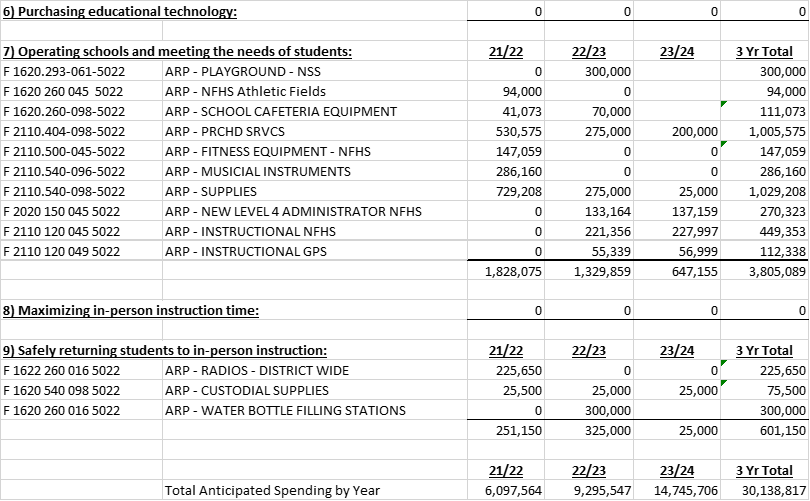 American  Rescue Plan (ARP) Spending  Plan to be Reportedin Required Format

Detail Cont.
Replacement of location-based fiber:
SSBA funded. ($204,515)
Complete.
Network switches, servers, modules, etc:
Erate aid (1,200,000)
BOCES aid ($300,000)
Almost complete – LPS in progress, NFHS last school. 2022 completion.
Prep and HS student laptop replacement:
BOCES aid. (3,200,000)
Complete.
NFT laptop replacement:
BOCES aid. ($700,000)
Complete.
Security camera upgrades:
SSBA funded ($1,200,000)
Final camera reviews in-progress.
Telephone system replacement.  Winter 2022.
BOCES aid ($700,000).
Raptor Visitor management system implementation: 
SSBA funded ($34,000)
Central Office pilot complete.
CEC / GJ Mann next.
2021 – 2022District Technology UpgradesInfrastructure  Network device replacements Security implementations
Wireless Access Point Replacements:
Erate aid
BOCES aid
Late 2022_23 install.  Pending on status of Interactive board installs.
Smartboard (Interactive board) replacements:
($3,6000,000)
Gathering Vendors for Fall/Winter demonstrations.
Covid student laptop losses/replacements:
BOCES aid.
Possible alternative device purchase.
Dependent on status of 2021_22 deployed devices.
Access control replacements:
SSBA funded or District funded.  2022_23 school year.
Other:
Desktop computer replacements. 2022 Summer.
Printer replacements – Classroom (NYSTL funded). 2022_23 school year.
Administration and CEC network improvements – Complete.
Road to 10 gig final upgrades. 2022_23 school year.
24th Street Fiber, device and network upgrades. Gathering quotes.
Elementary laptop refresh.  Pending device road show reviews.
Additional security camera upgrades:
SSBA funded or District funded.  2022_23 school year.
Technology Upgrades:Future Planning
The NFCSD proposes using ARP funds to improve District facilities as listed below:
Installing water bottle filling stations in place of all current drinking fountains – estimated ARP cost: $300,000.  Status: In Process to be completed 22/23.
Construction of an outdoor playground at Niagara Street Elementary School – estimated ARP cost: $300,000.  Status:  In Process – work to be done July-August 2022.
Replacement of outdated fitness equipment at NFHS – Estimated ARP cost: $147,059.  Status:  Completed 21/22
Replacement of cafeteria furniture at schools not updated during the 20-21 school year – estimated ARP cost: $113,017.  Status:  In Process to be completed 22/23.
Replacement of musical instruments across District schools – estimated ARP cost: $286,160.  Status:  Completed 21/22.
Upgrade HVAC Mechanical Systems district-wide to achieve MERV-13 air filtration estimated ARP cost: $11,145,204.  Status:  Planning phase 21/22.  Project expected to run 22/23 - 23/24.
Qualifying Facilities Improvements
You may review a copy of this presentation on the District website and input questions by email to mlaurrie@nfschools.net
Public Opportunity for Questions or Comments